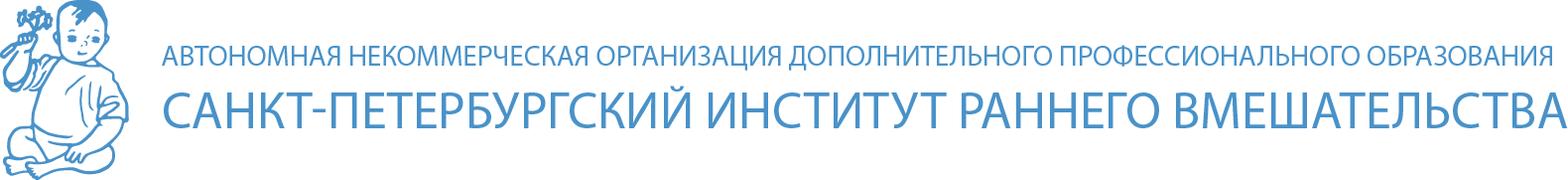 РЕКОМЕНДУЕТ
Ссылка на сайт института https://eii.ru/
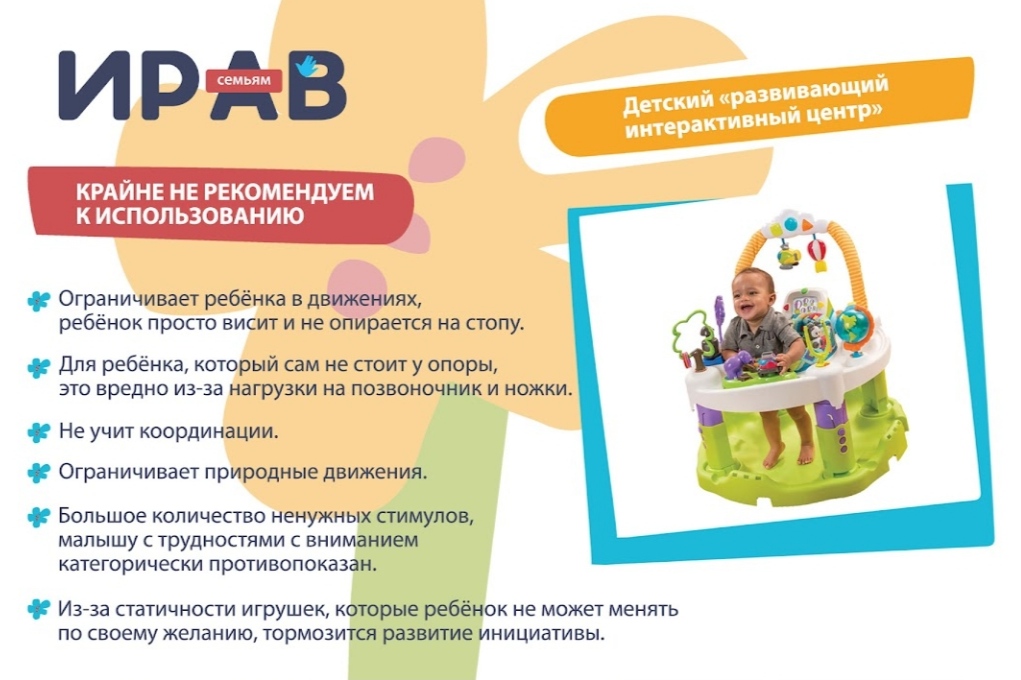